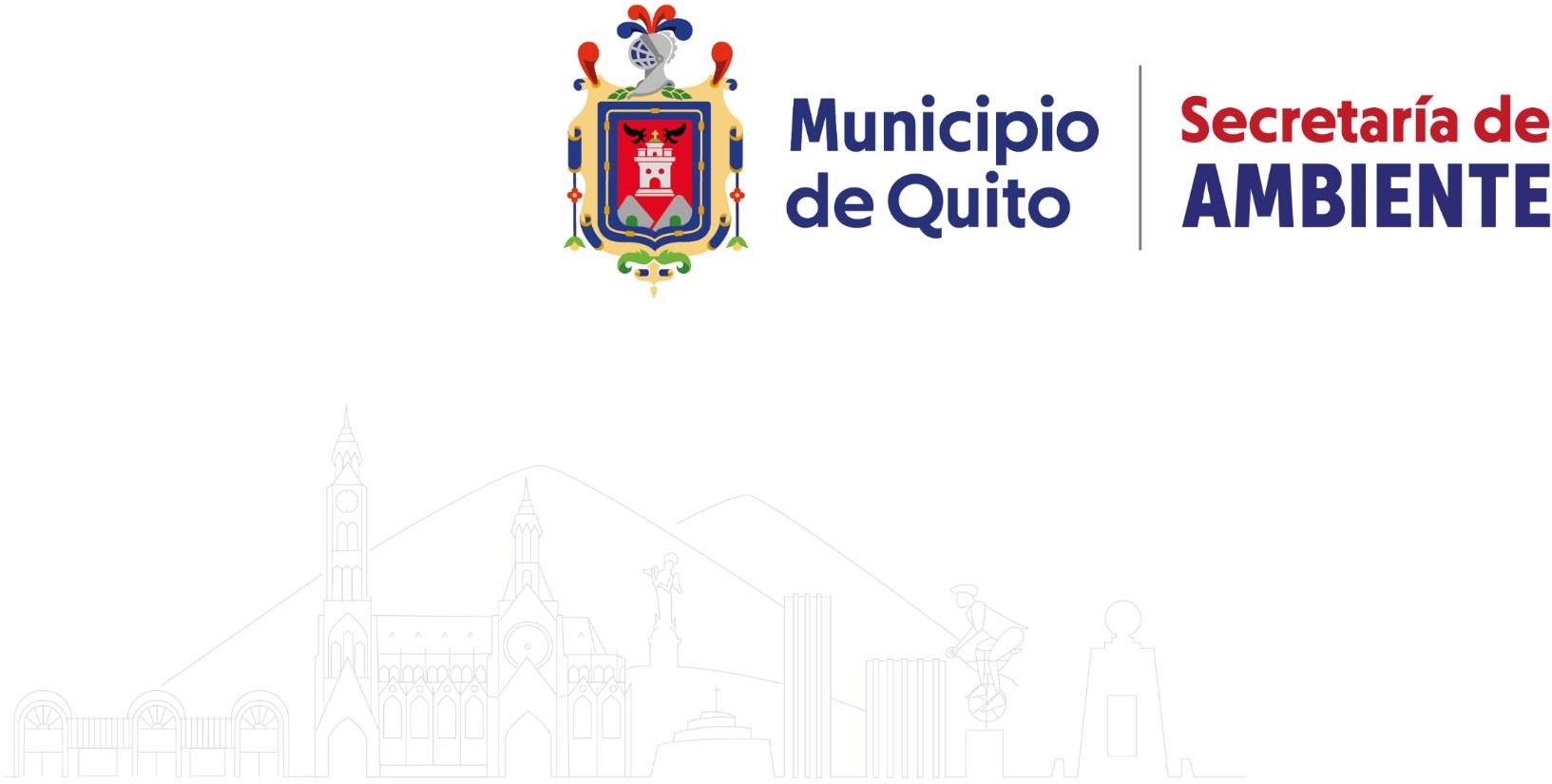 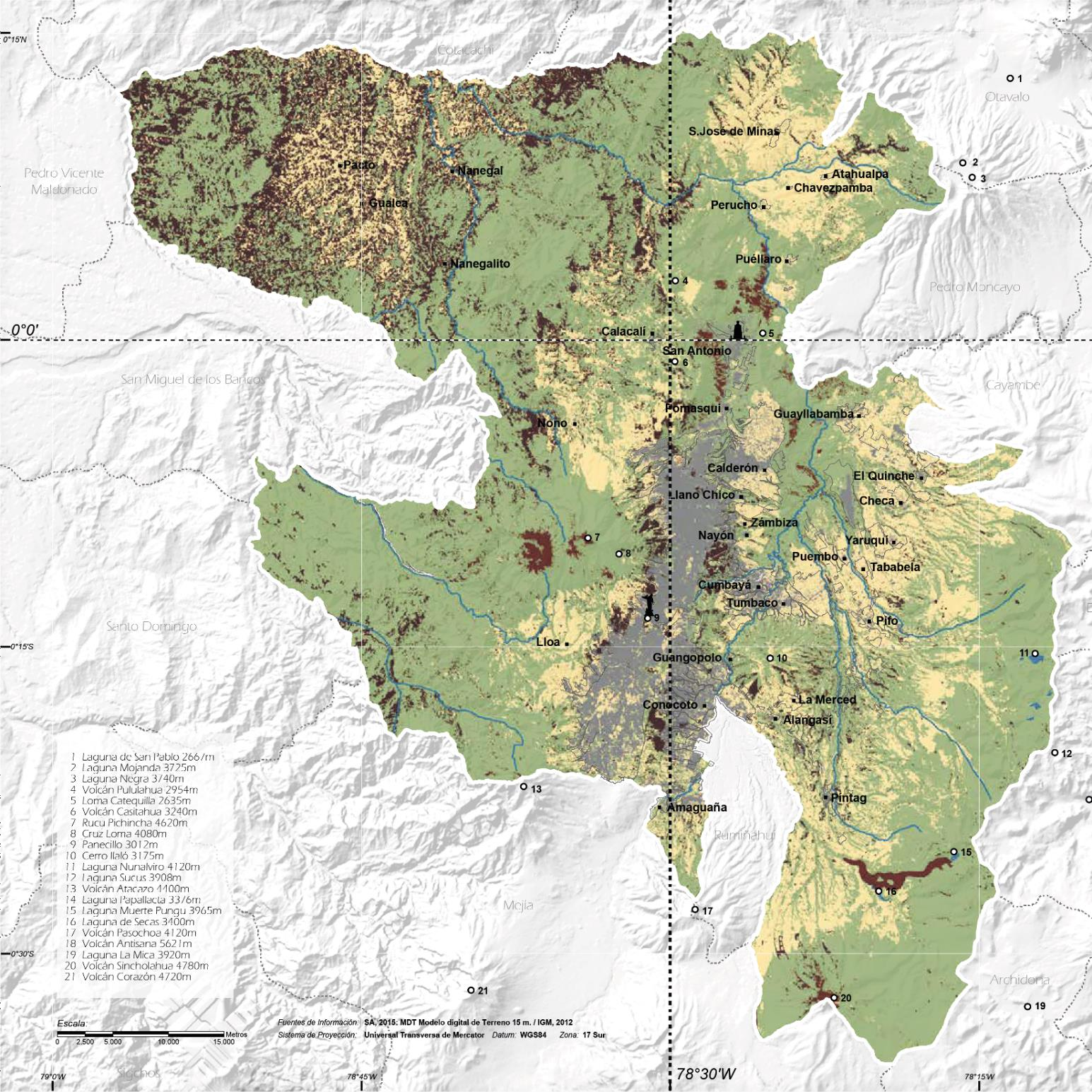 DECLARACIÓN DE  ESPECIES DE FLORA  EMBLEMÁTICA DEL  DISTRITO  METROPOLITANO DE  QUITO
Cecilia Pacheco S.
SECRETARIA METROPOLITANA DE AMBIENTE


Concejo Metropolitano de Quito  18-07-2022
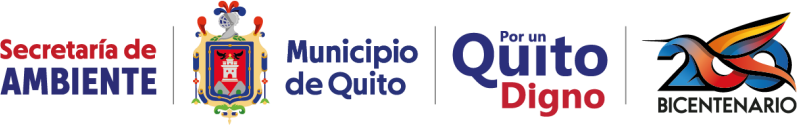 Propuesta de especies  de bromelias  emblemáticas del DMQ
Esteban Neumann
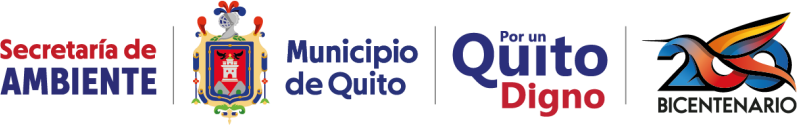 CRITERIOS DE SELECCIÓN PARA BROMELIAS COMO ESPECIES  EMBLEMÁTICAS
Historia (relación con eventos y personajes relevantes)
Endemismo (si se encuentran solo en el DMQ o el Ecuador)
Población y estado de conservación (amenazadas y no amenazadas)
Tamaño y estética (llamativas o no, como muestra de la diversidad)
Distribución (en diferentes ecosistemas del DMQ).
Relevancia ecológica (en especial para especies emblemáticas de fauna)

Se decidió proponer una especie por cada uno de los ecosistemas más representativos del  DMQ: páramos, bosques montanos, bosques pre-montanos; bosques secos interandinos y  zona urbana.
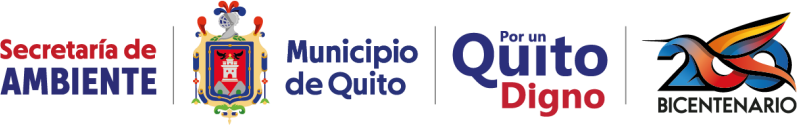 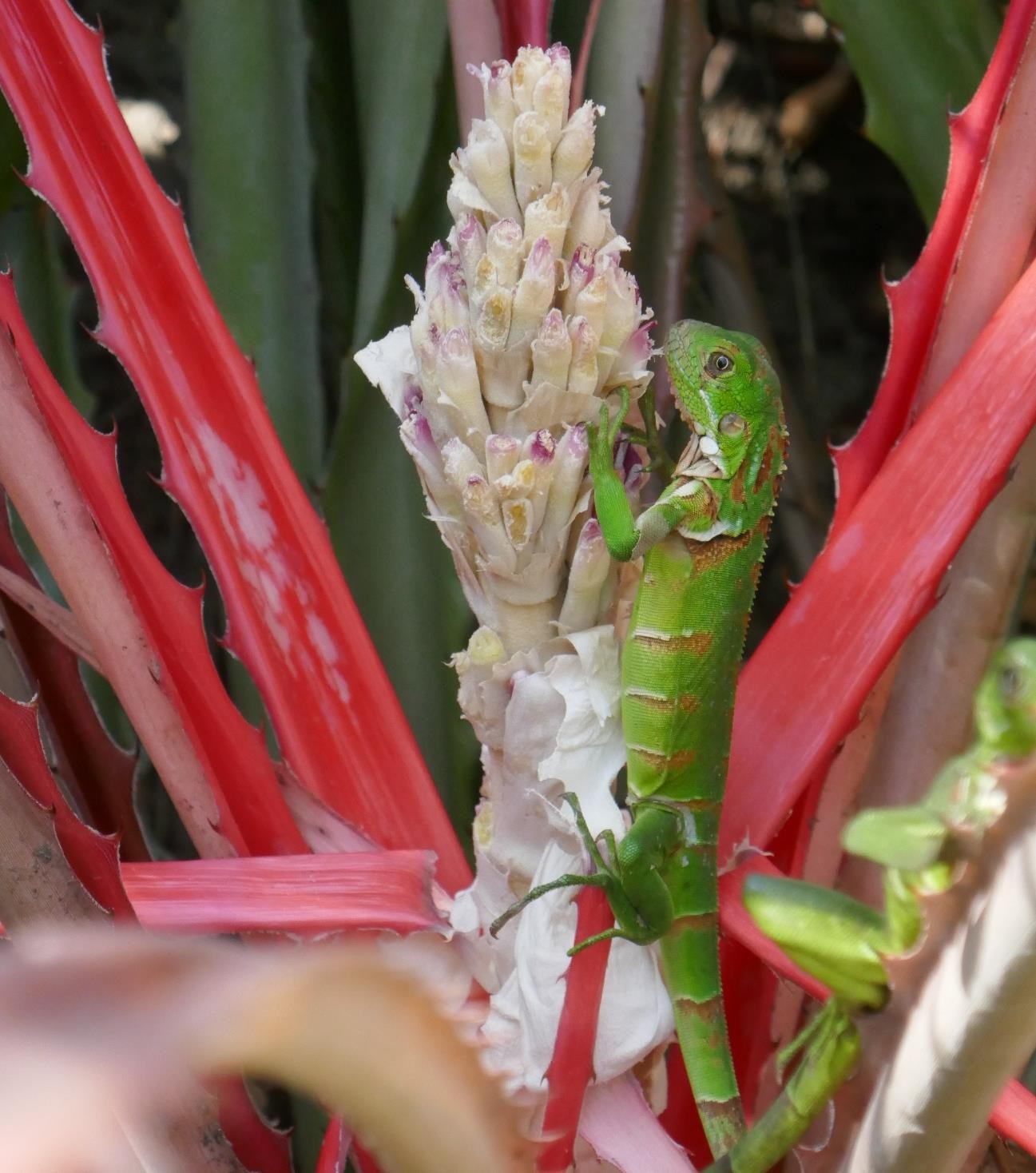 Valoración de lo que  tenemos
Algo que la mayoría de los ecuatorianos no sabemos  es que las bromelias son nativas solo de América; no  existen en el resto de continentes, salvo una sola  especie en África.
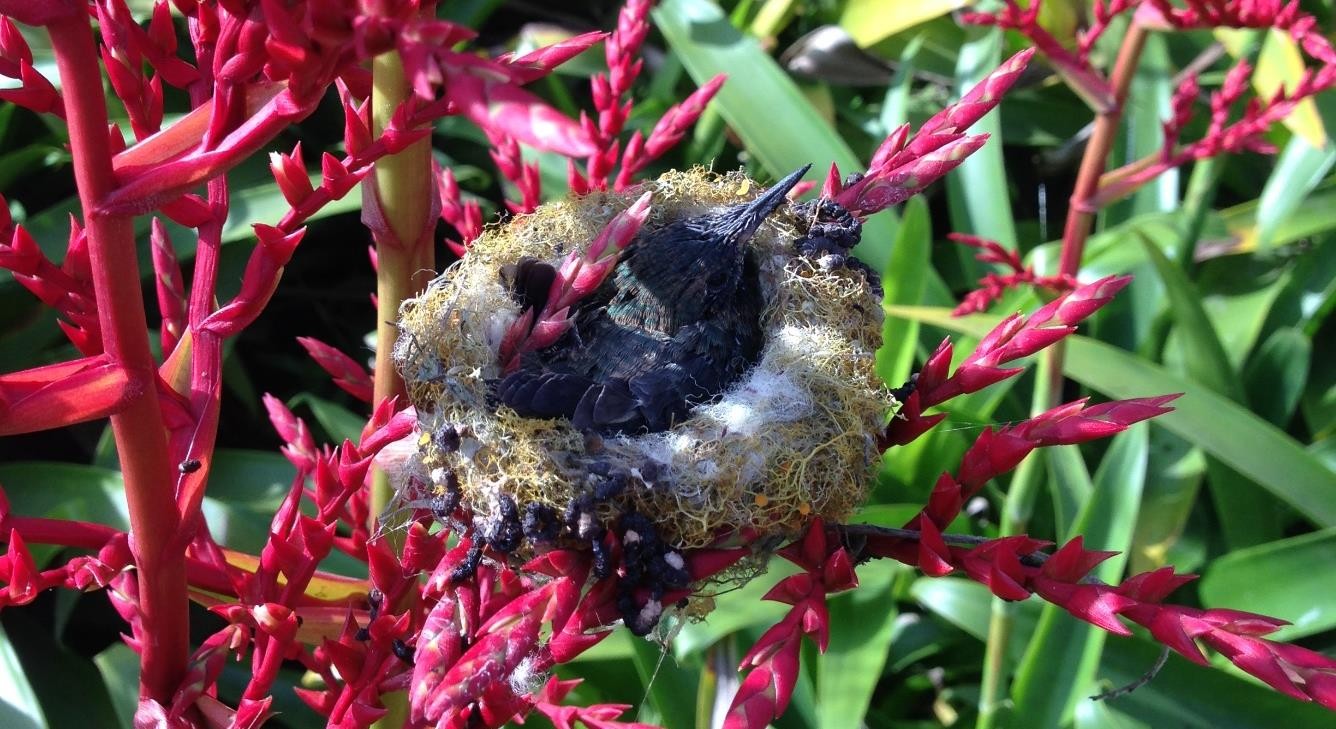 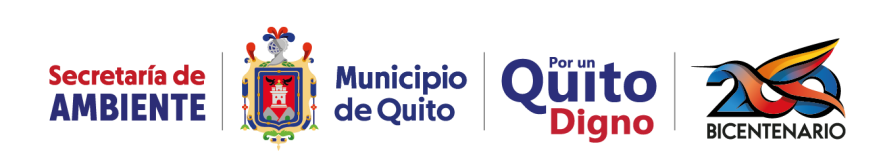 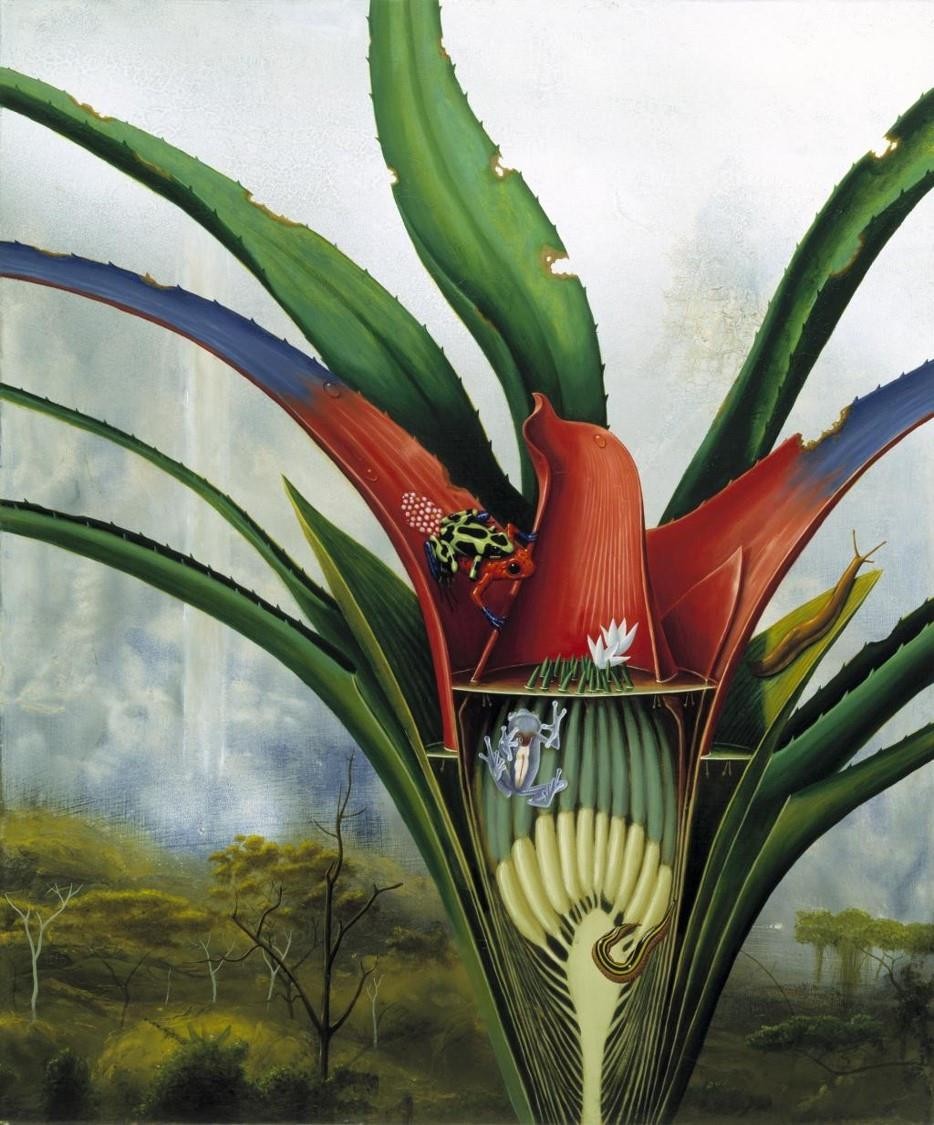 ¿Qué hace a las bromelias  distintas de otras plantas?
La mayoría de bromelias en el Ecuador  poseen una forma de roseta, donde en el  centro de la planta acumulan: agua, hojas  secas y todo lo que puedan recolectar de  los árboles. Toda esta materia orgánica  comienza a descomponerse con el agua y  atrae bacterias hongos, caracoles, anfibios,  reptiles, etc.
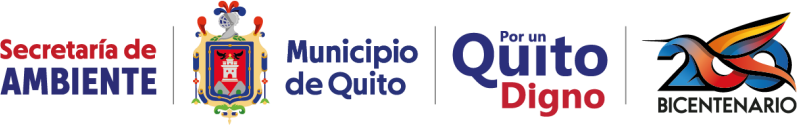 ¿Por qué bromelias?
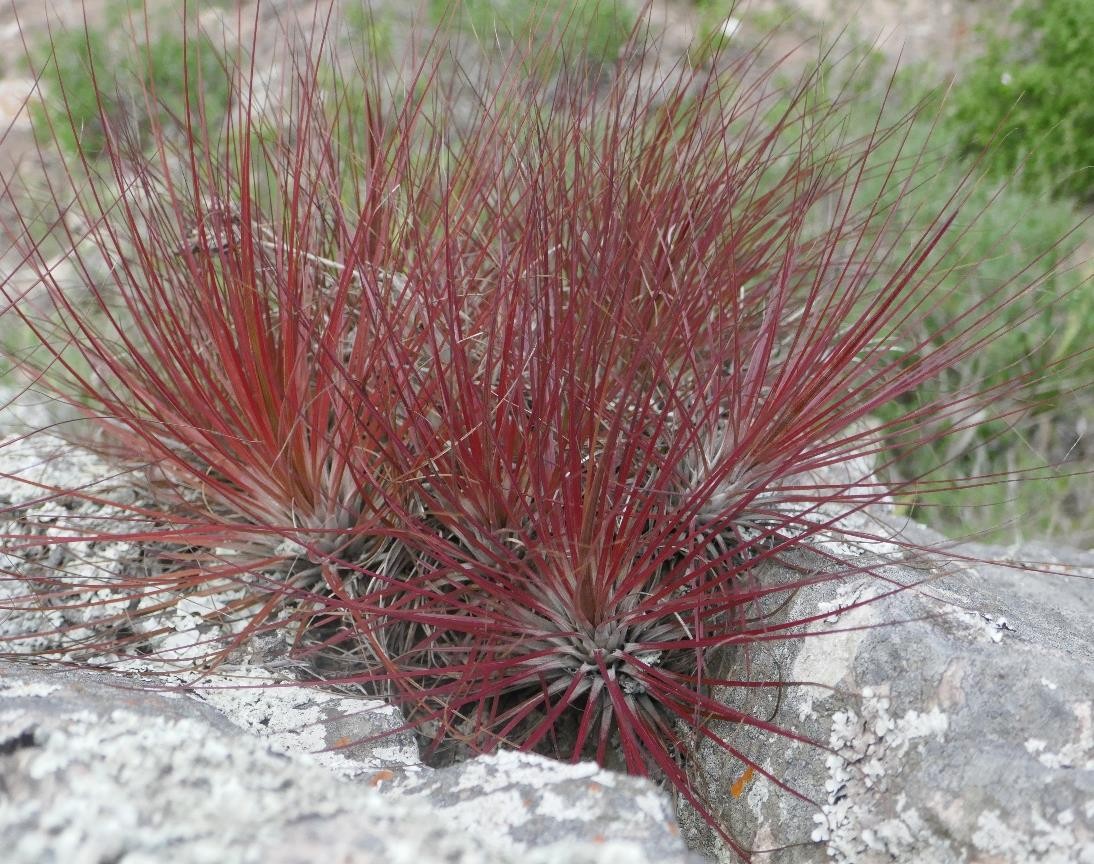 Otro aspecto distintivo de las bromelias es  la gran variación de su follaje y floración
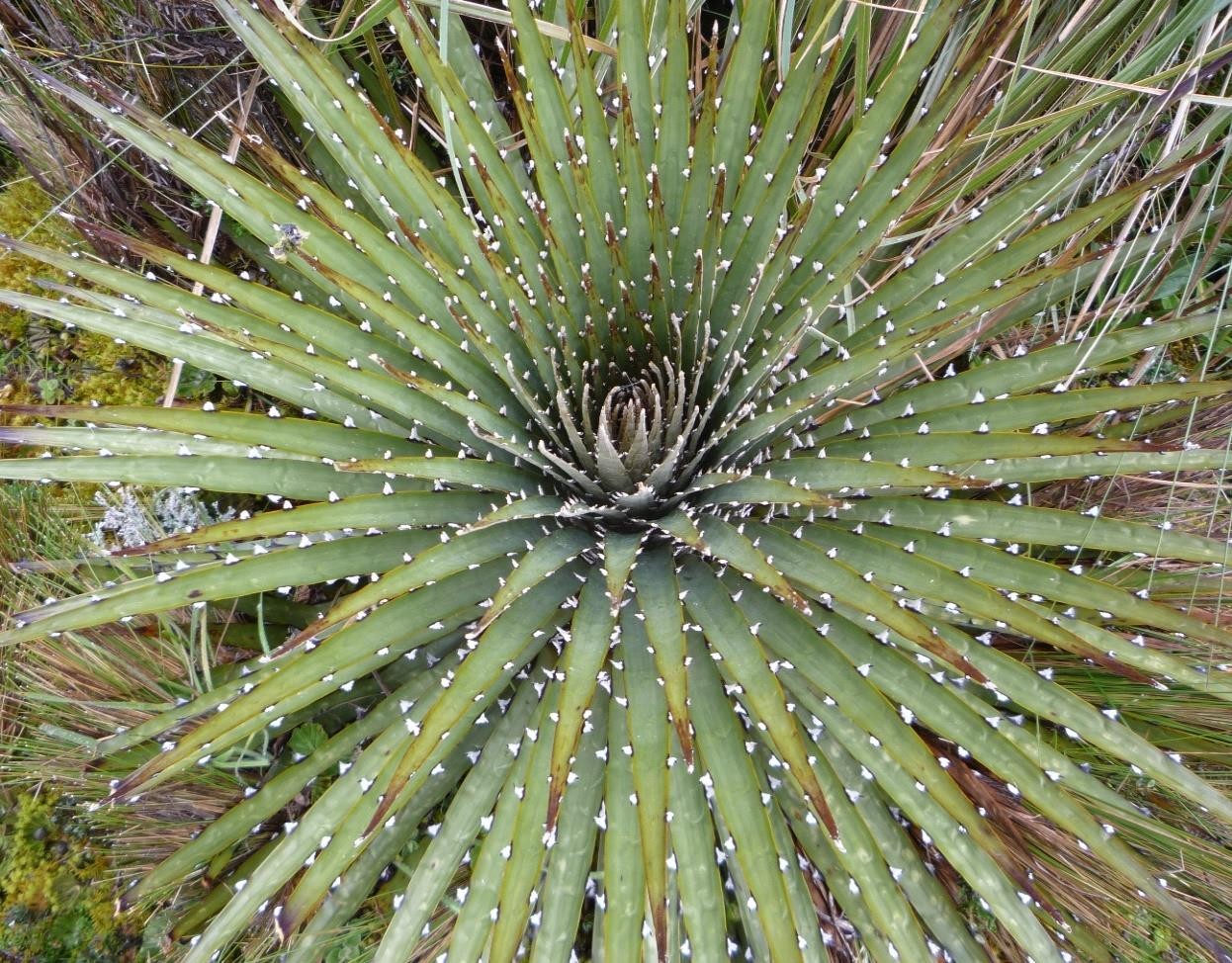 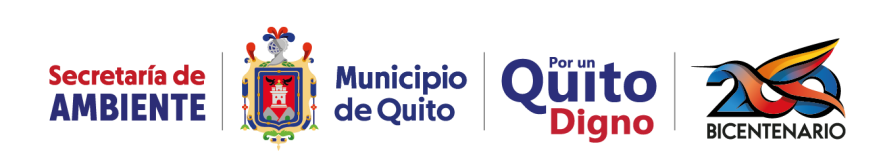 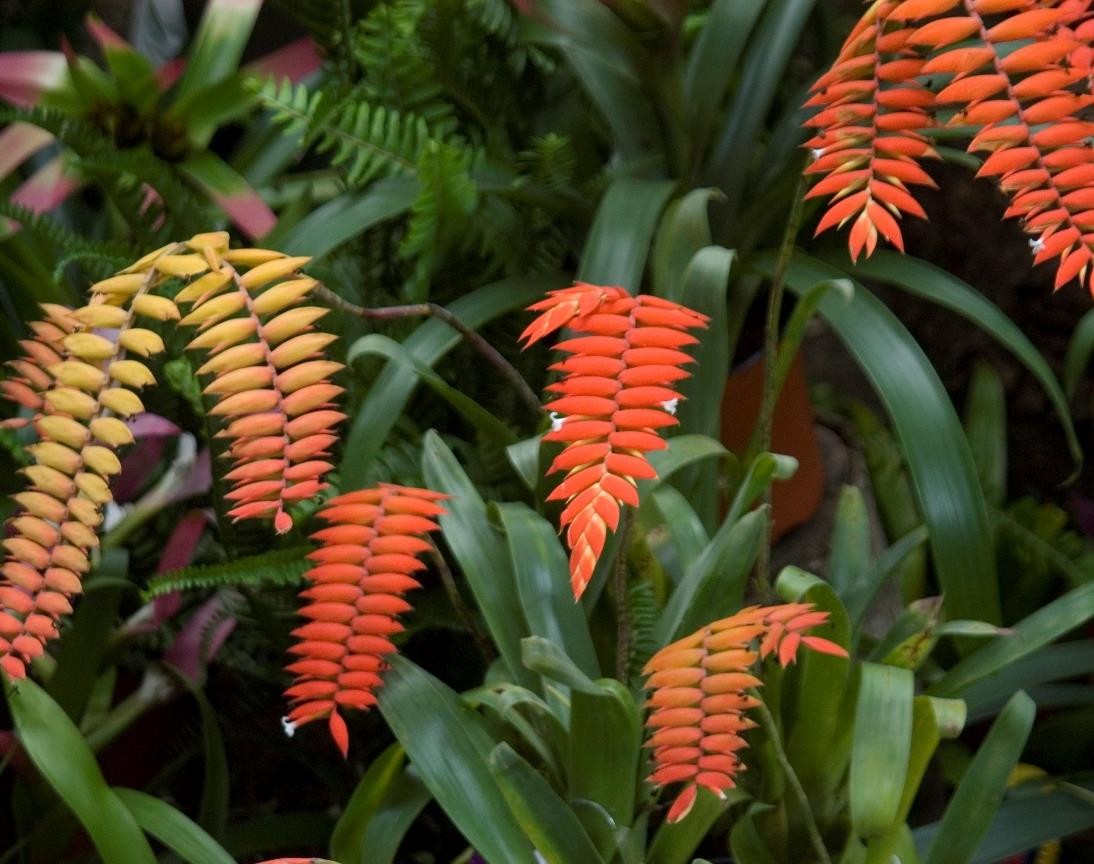 En el continente americano se  han registrado más 3600  especies de bromelias. En el  Ecuador se han registrado 490  especies de bromelias y más de  50 especies por publicar.
De estas, en Pichincha se  registran 132 especies y solo en  el DMQ se registran más de 70  especies, de las cuales 18  especies son endémicas.
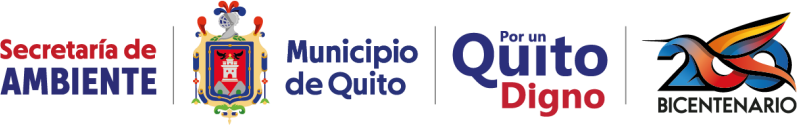 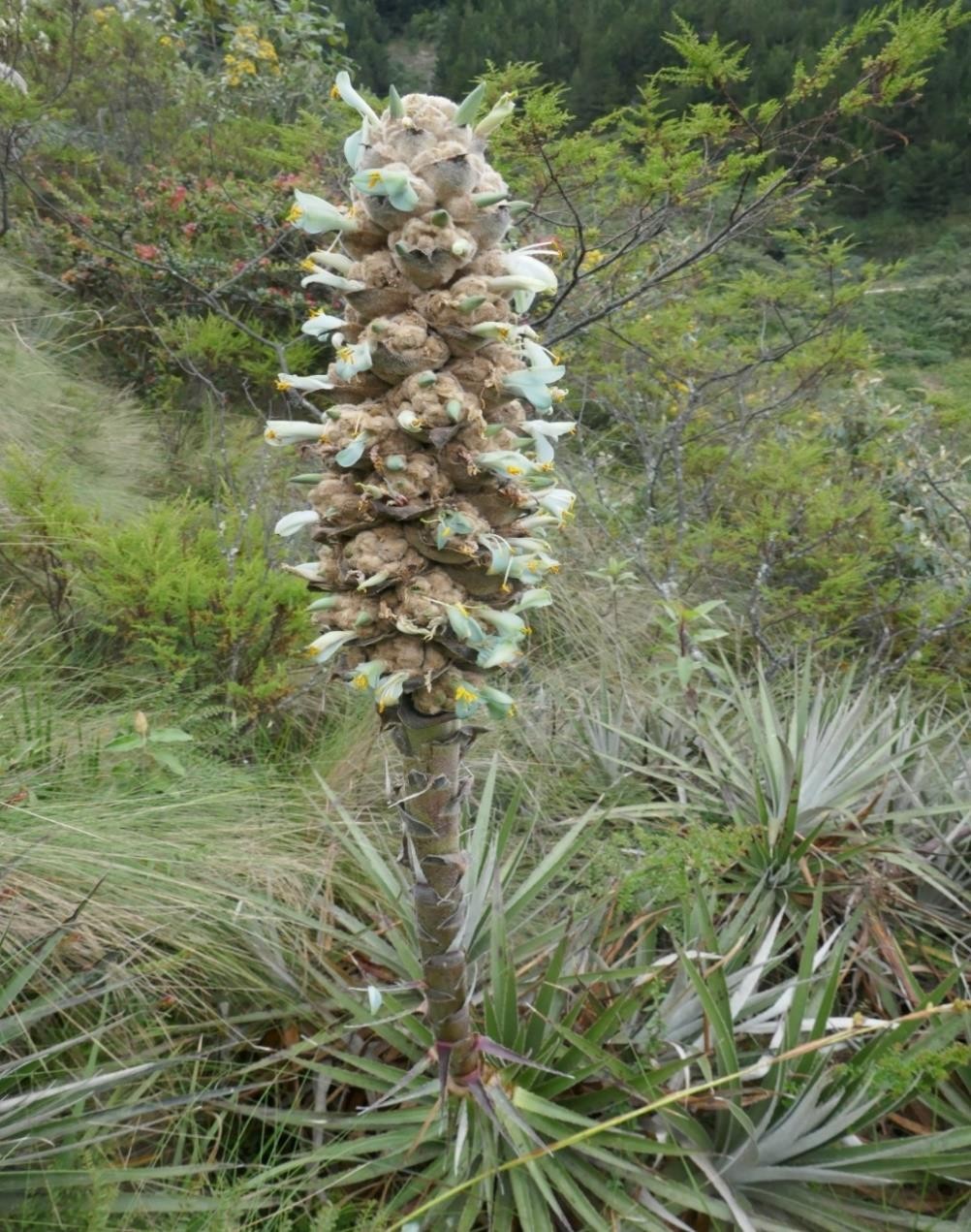 Puya glomerifera
Ampliamente	difundida	en	los	páramos	del  Pichincha y los flancos orientales de Pifo; se
encuentra	también	en	el	Refugio	de	Vida
Silvestre Pasochoa.
Forma densos grupos de plantas, por lo que es  refugio de muchos mamíferos pequeños por  sus hojas espinosas. Es la principal fuente de  energía para el oso de anteojos y colibríes del  páramo.
Es de las pocas puyas que cuando se queman  los páramo, logra brotar nuevamente.
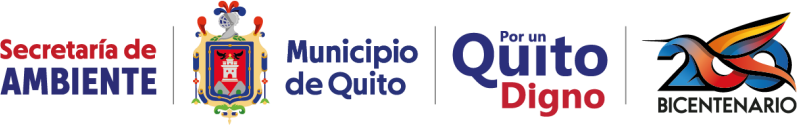 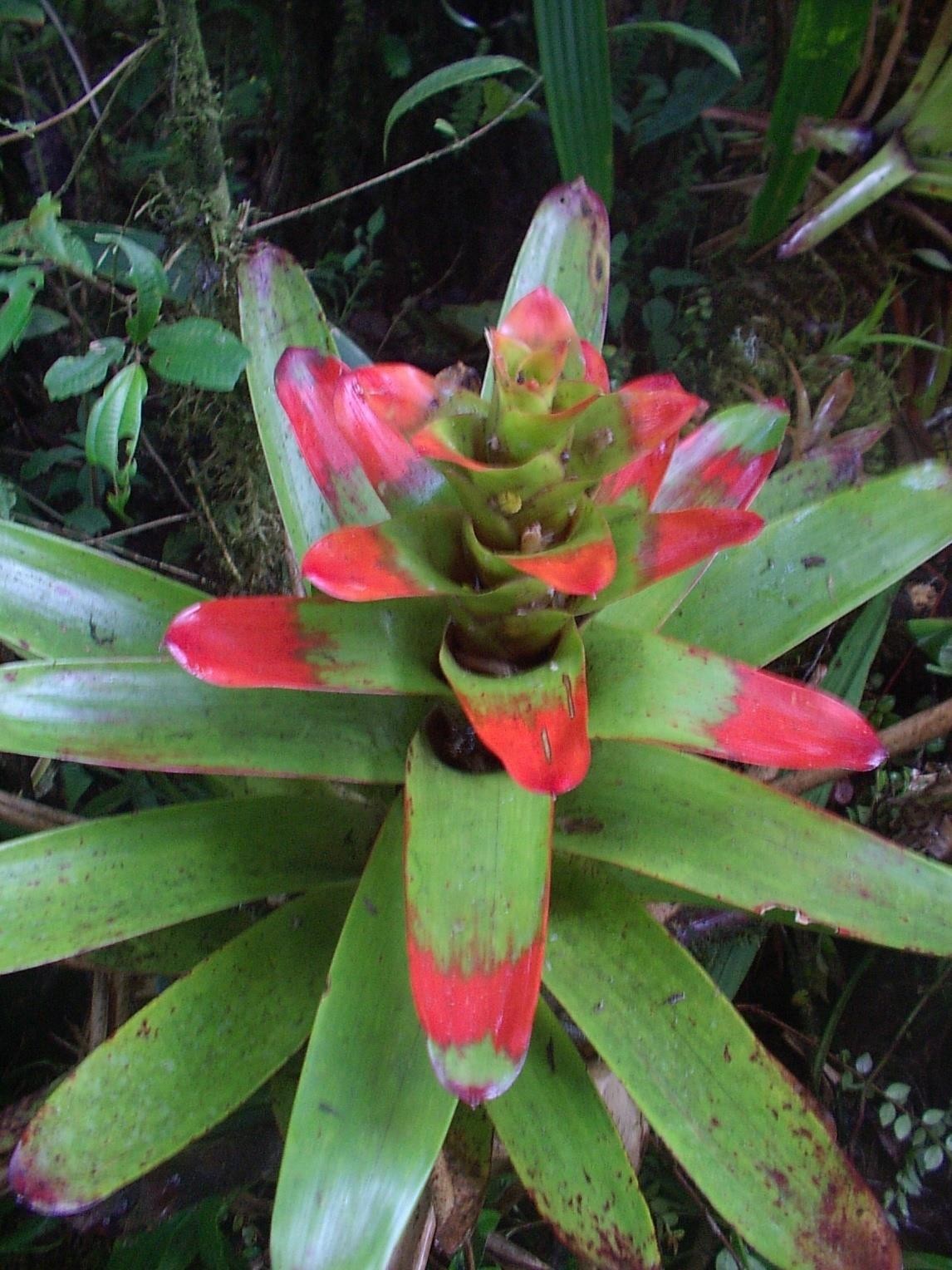 Guzmania gloriosa
Habita en los bosques nublados montanos  occidentales del Ecuador; se distingue por las hojas  con puntas rojizas que tiene las flores amarillas dentro  de la planta, donde los colibríes se acercan a  alimentar y polinizar. Se caracteriza por ser una planta  cuyas flores nacen junto a la base de las hojas y son  poco visibles. 
Esta planta puede acumular más de 2 litros de agua,  por ende la cantidad de microfauna que abarca  dentro de ella es alta. 
Es una especie de alto valor estético que empieza a 
ser utilizada ornamentalmente.
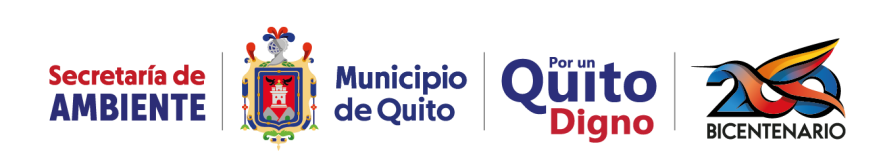 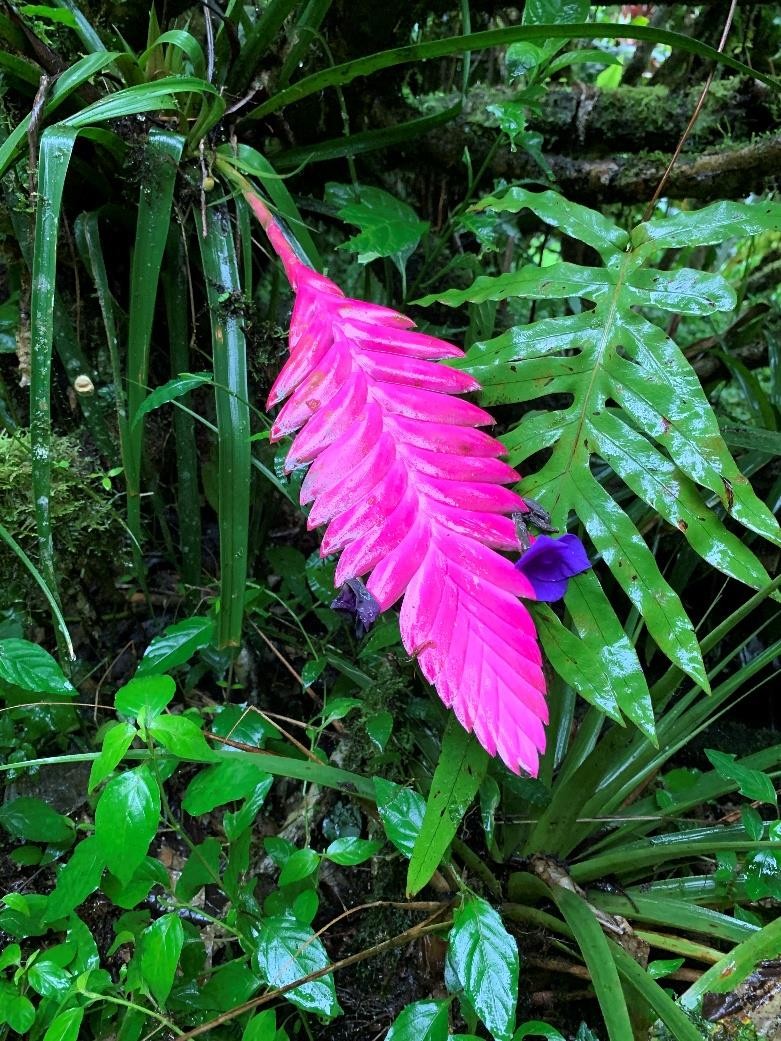 Wallisia pretiosa
Endémica del Ecuador, especialmente conocida  en los bosques pre-montanos del DMQ.
“Pretiosa” describe la belleza de su  inflorescencia y flores, ambas de gran tamaño.  Por su belleza, esta especie ha sido colectada y  comercializada en diversas partes del mundo  desde los años 60. Hay algunas especies de  este género que se comercializan, pero ésta  específicamente es más rara.


Su reproducción necesita polinización cruzada,  para lo cual los colibríes son indispensables  para sostener la vida de esta bromelia.
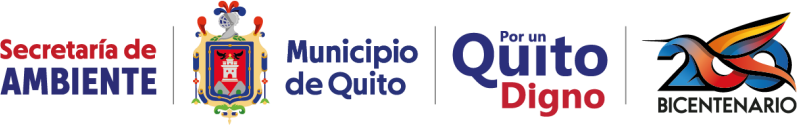 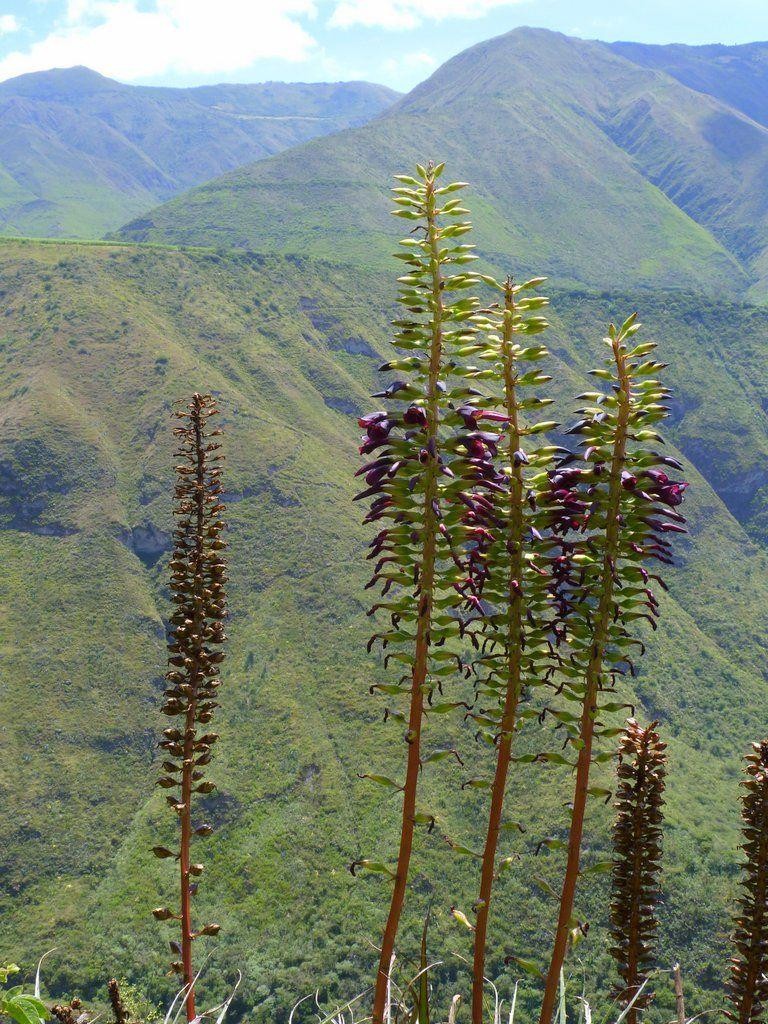 Puya aequatorialis
Endémica del Ecuador, en los bosques y  matorrales secos interandinos del DMQ.
Es muy visitada por colibríes. Por su  agrupamiento de plantas, reptiles y otros  pequeños animales hacen de esta bromelia  su refugio contra depredadores.
Su etimología hace relación al lugar en  donde se hizo la colección tipo: en la  parroquia de San Antonio de Pichincha, por  donde atraviesa la línea ecuatorial.
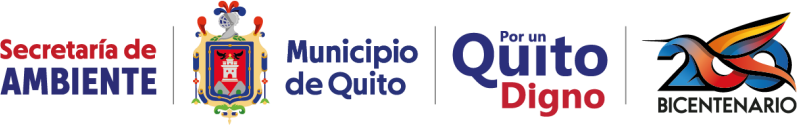 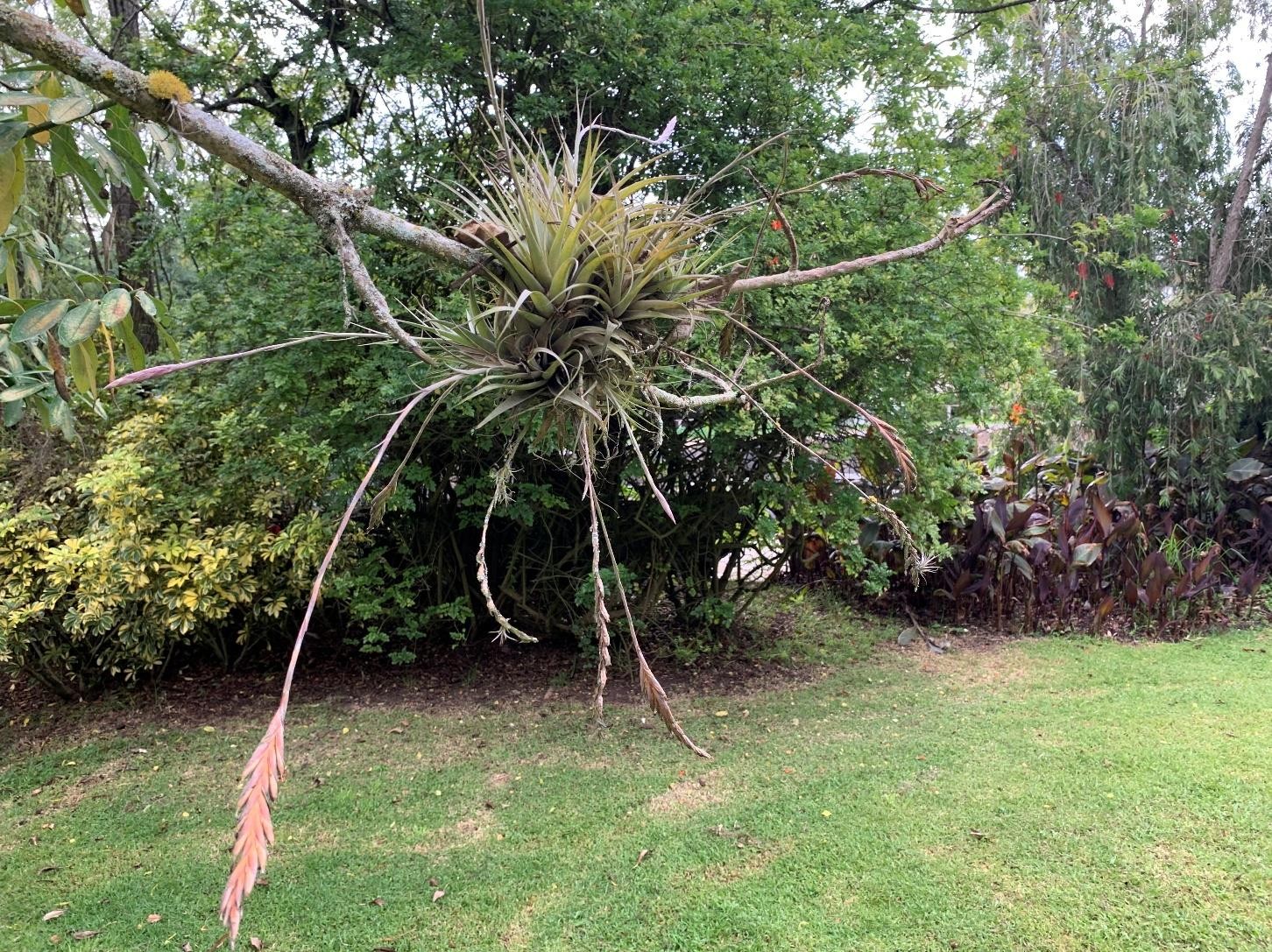 Tillandsia incarnata
Esta planta crece en forma epífita (en  árboles o arbustos que utiliza como  soporte) o sobre rocas).
Es una planta aérea que no requiere  sustrato. Se le conoce como clavel del  aire, por el color rosado de su  inflorescencia.
Crece en una variedad de ecosistemas y  es regularmente vista en el ecosistema  urbano de Quito. La tonalidad de sus  hojas hace de esta Tillandsia una de las  pocas plantas de Quito que presentan  coloración gris.
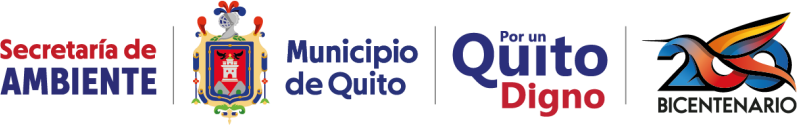 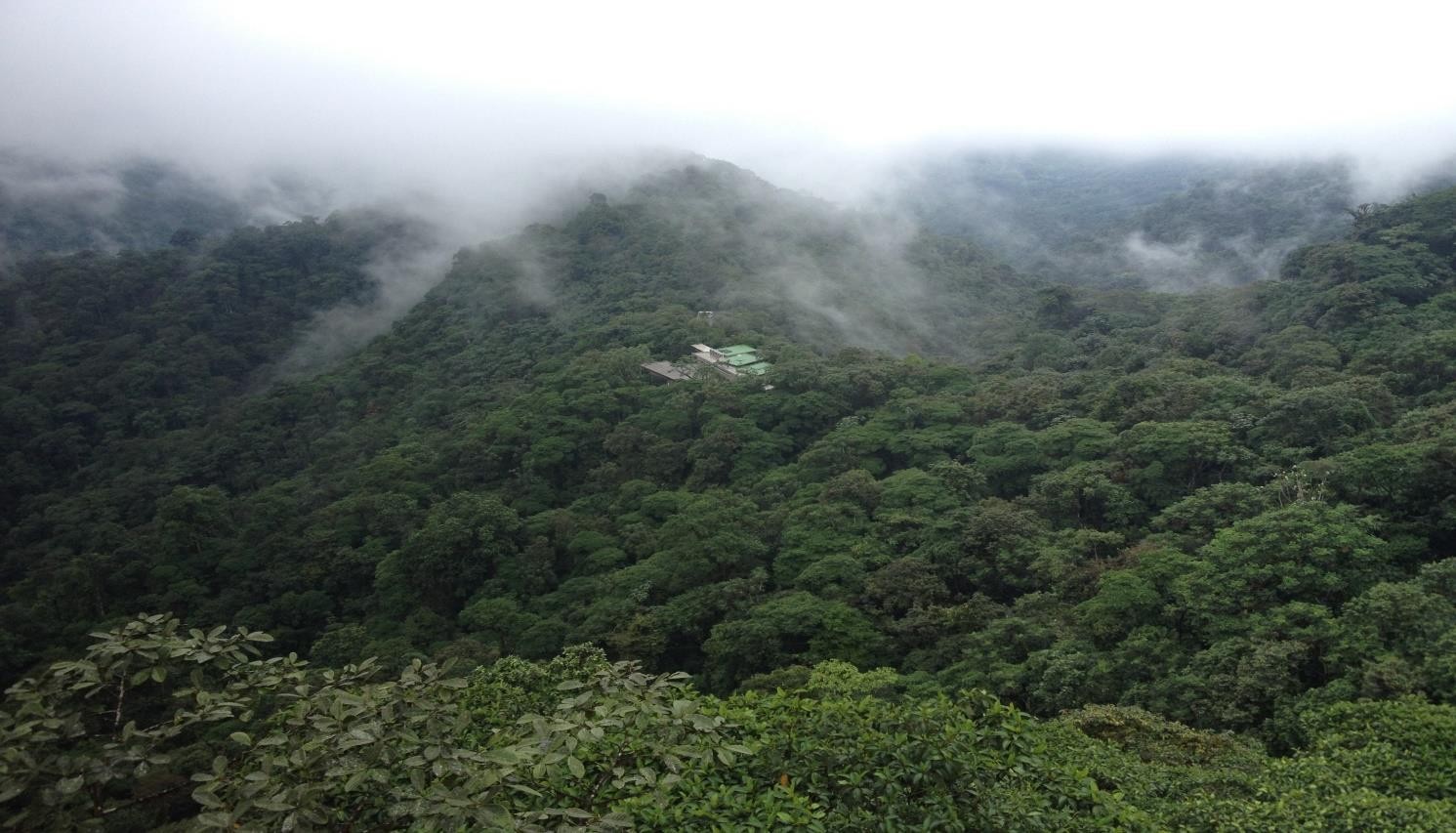 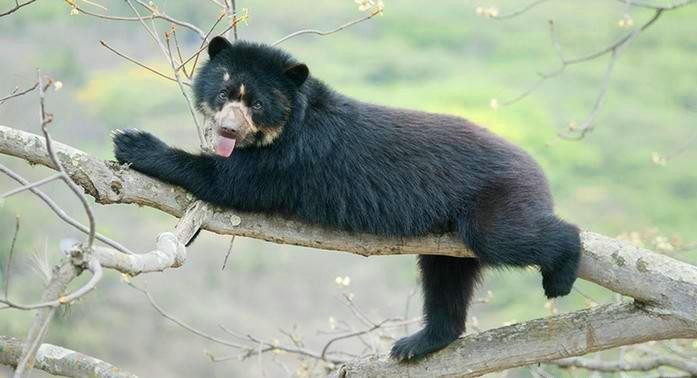 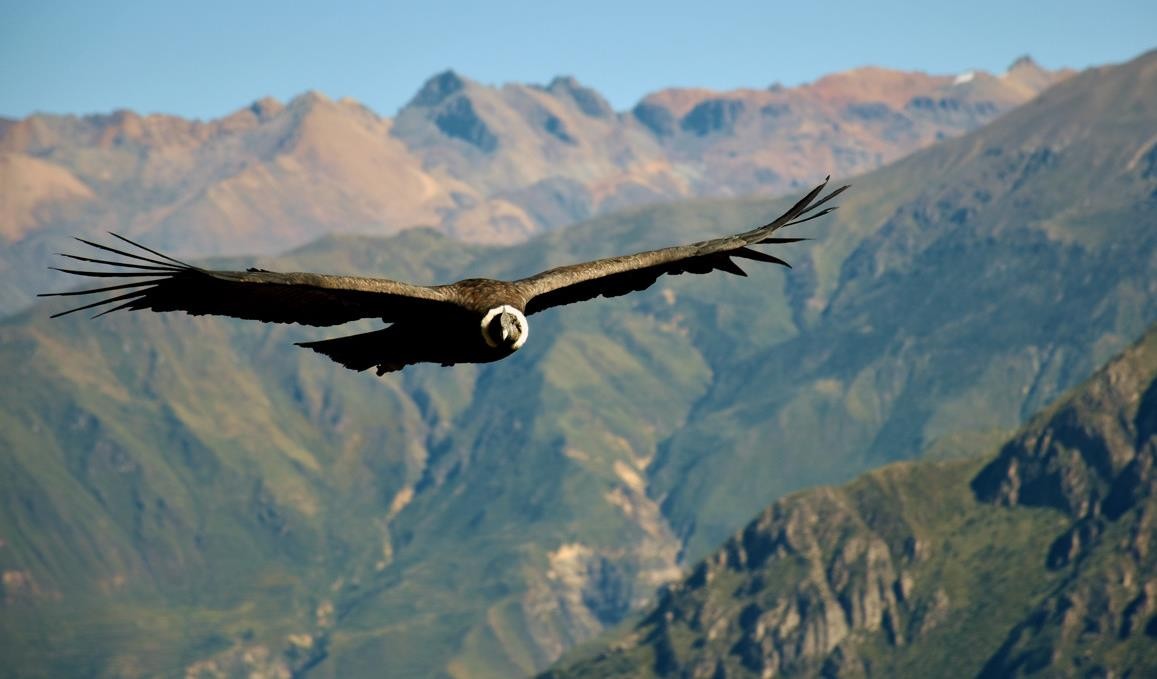 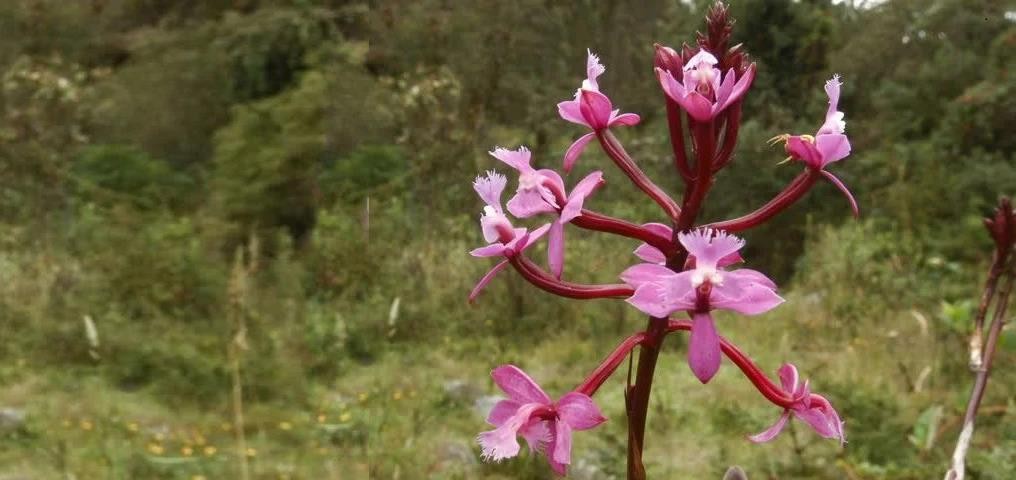 GRACIAS